CSS: CONCEPTS, ARCHITECTURE AND OUTLOOK
Vukasin Golijanin
H1615742
BIS SEMINAR
JUNE 2024
TABLE OF CONTENT
01
02
Basic Concepts
Architecture
03	Outlook
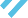 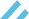 INTRODUCTION
Initiated by Hakon Wium Lie at CERN in 1994; CSS addressed the need for styling
HTML texts without altering their structure
Formally	released	in	December	1996	and	quickly	adopted	by	major	browsers (Netscape, Internet Explorer)
Has advanced to options like Google Fonts, Typekit, and animations, significantly
improving user experiences and website customization.
As of today, CSS is used by approximately 97% of all websites to visually enhance their interfaces.
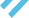 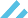 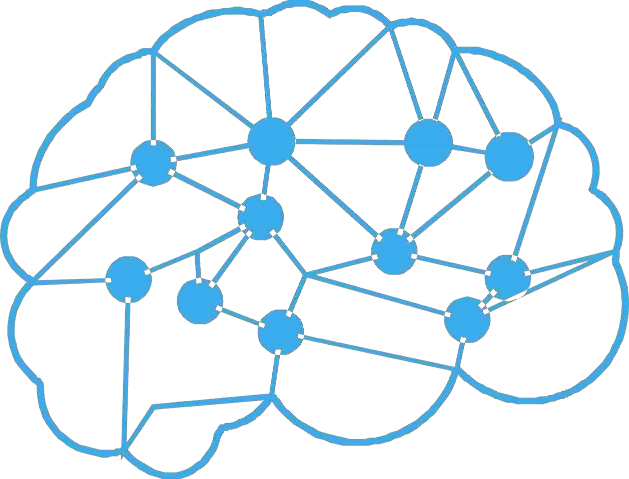 BASIC CONCEPTS
1
CSS	(Cascading	Style	Sheets)	is	designed	to	enhance	the	visual
appeal of web pages
Applies styles to HTML documents, defining fonts, colors, spacing,
and more
SYNTAX
CSS syntax consists of rules and guidelines for styling
HTML documents
Includes a selector and a declaration block, which contains one or more declarations.
Each declaration is made up of a property and its value, separated by a colon.
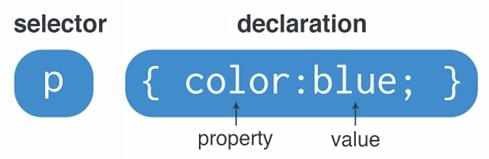 SELECTORS
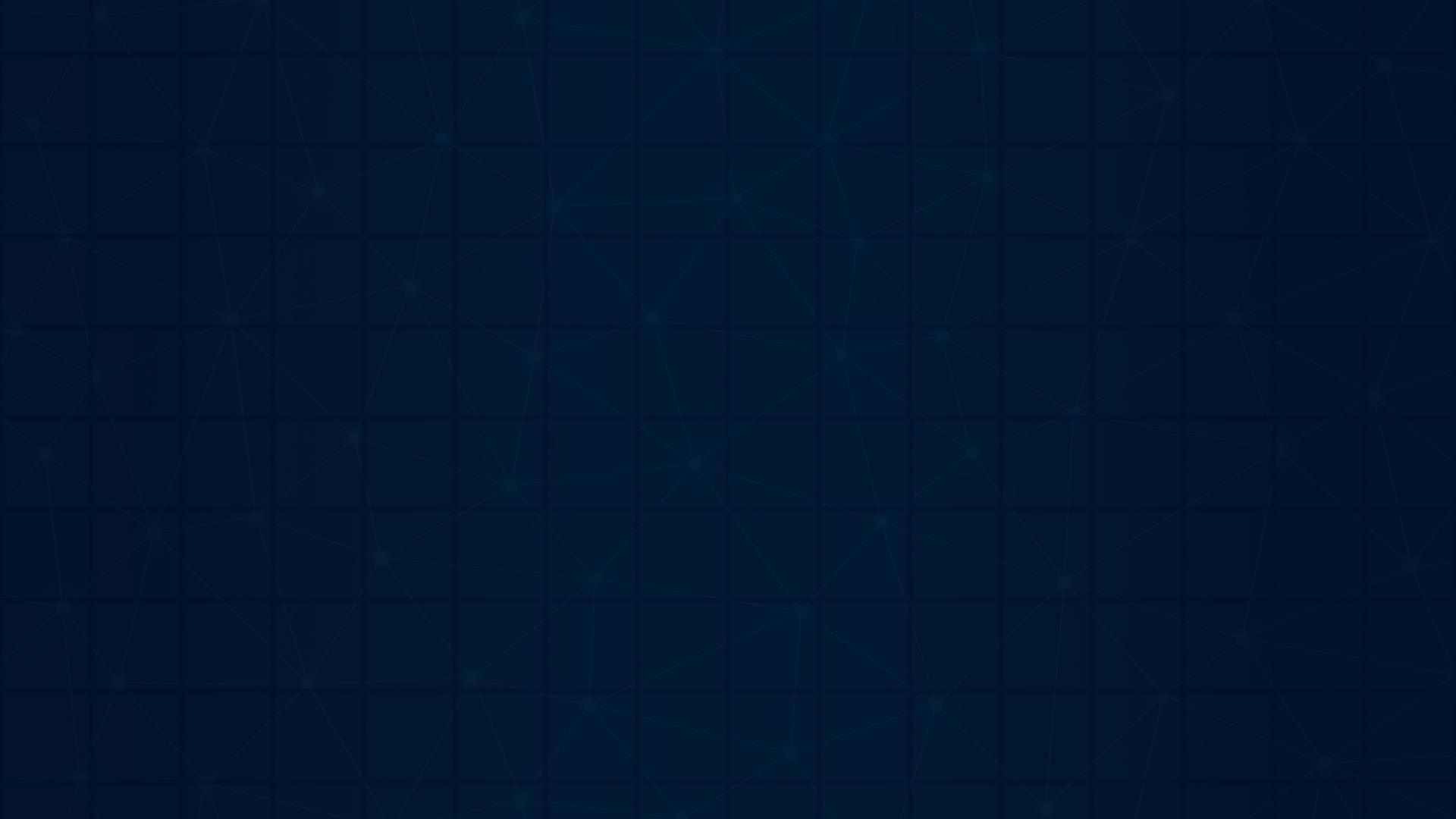 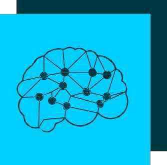 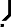 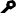 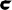 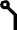 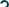 SIMPLE
PSEUDO-ELEMENT/ CLASS
COMBINATOR
Element Selector
Class Selector
ID Selector
Descendant Combinator
Child Combinator
Sibling Combinators
Pseudo-Classes
Pseudo-Elements
SELECTORS
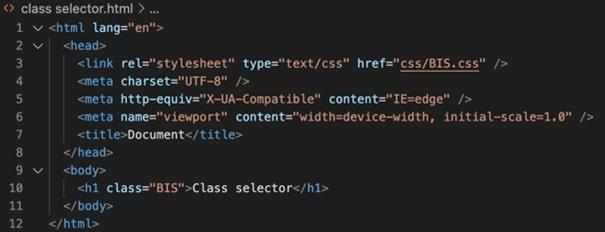 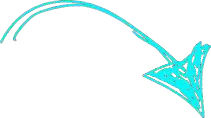 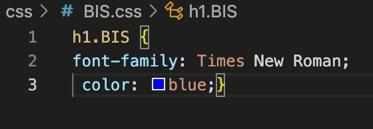 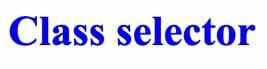 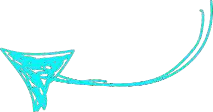 SELECTORS
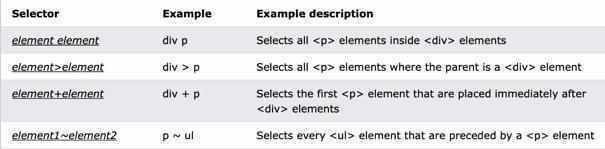 PROPERTIES AND VALUES
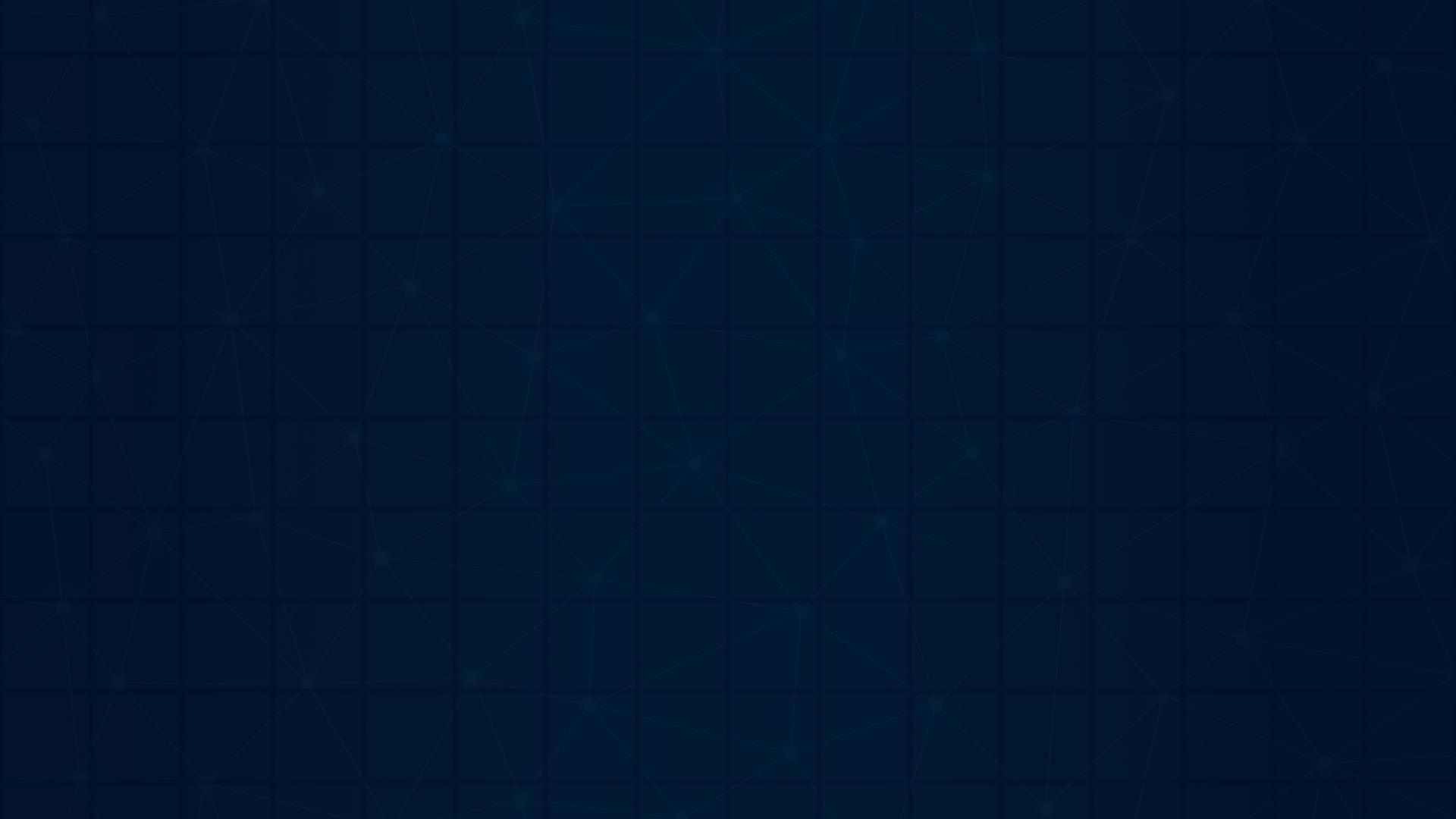 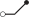 VALUES
CSS values come in different types, each serving a specific
purpose (example: Text values are used for properties like
color and text-align)
Relative and Absolute Units
URLs and Colors
PROPERTIES
Define	the	styles	applied	to	specified	selectors,
appearing before the values in the CSS ruleset and separated by a colon
Common property types include list properties, font 	properties, border properties, and text properties
These are essential for styling web pages and can be
applied to various selectors
INCLUDING CSS IN HTML
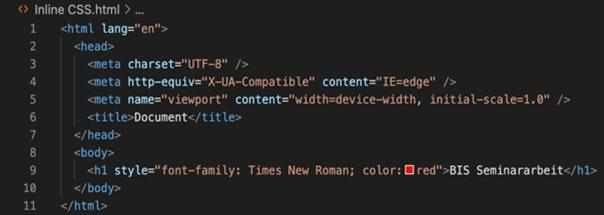 Inline CSS
involves	adding	CSS	styles	directly elements using the "style" attribute
01
within
HTML
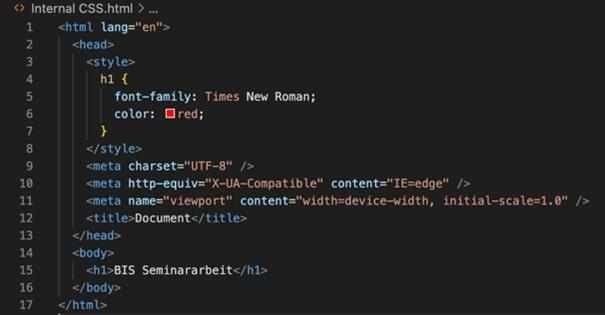 Internal CSS
defined within the <style> tag inside the <head> section of an HTML document
02
External CSS
involving a separate CSS file linked to the HTML file using a <link> tag in the <head> section
03
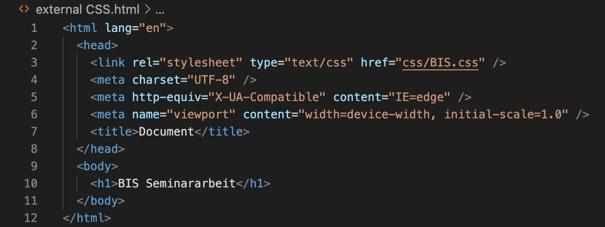 CSS SPECIFICITY
SPECIFICITY
The total specificity value determines which rule is applied when multiple rules target the same element
!IMPORTANT RULE
It overrides any previously calculated specificity values, giving it the highest rank in terms of specificity
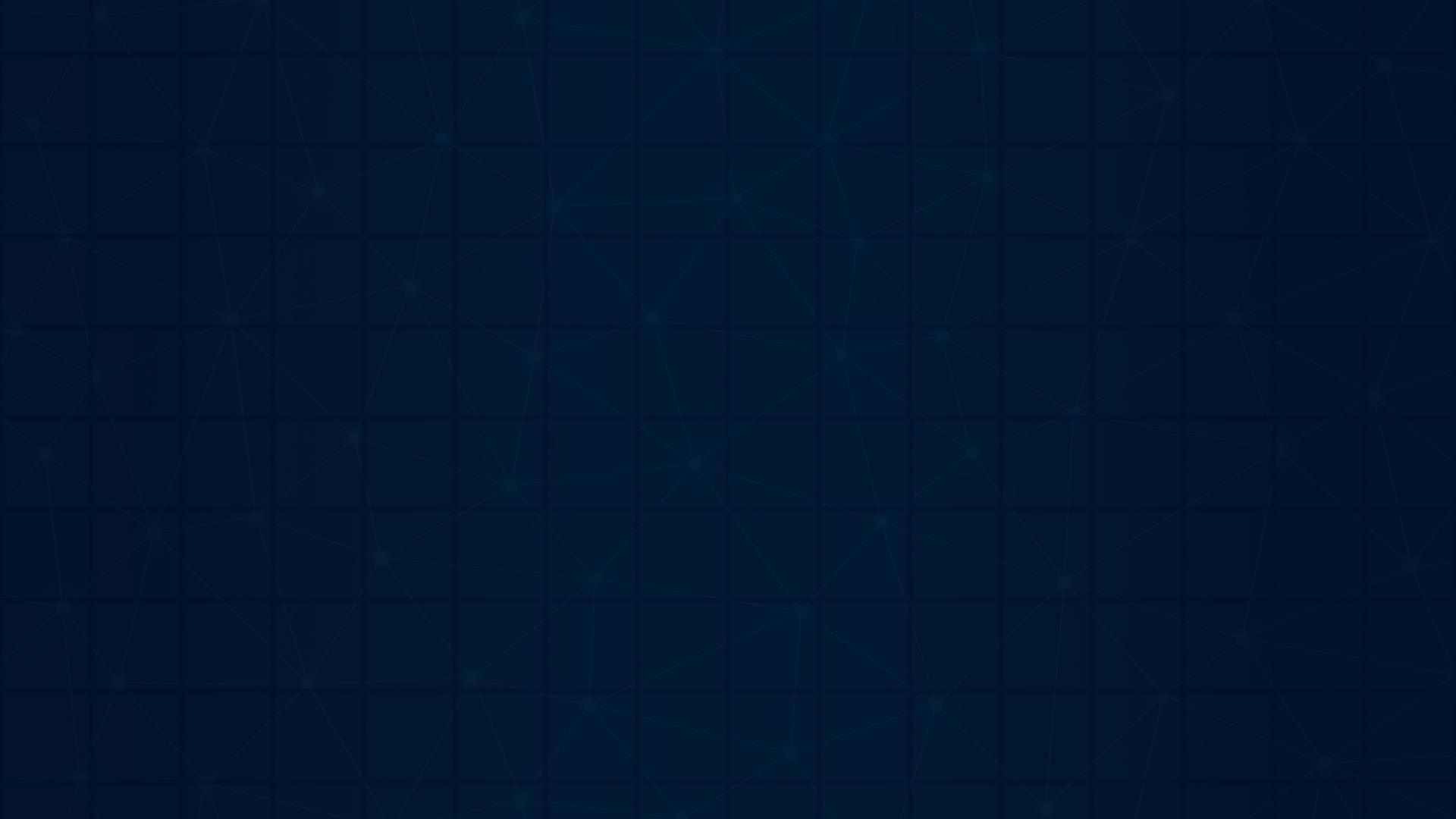 CSS SPECIFICITY
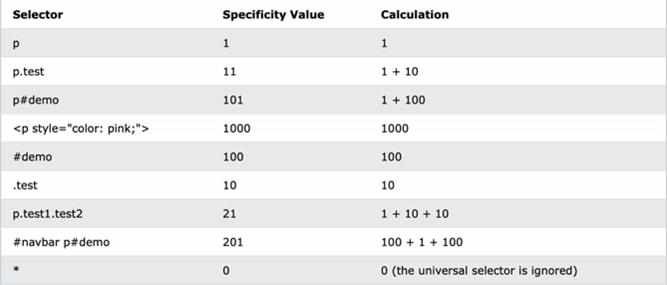 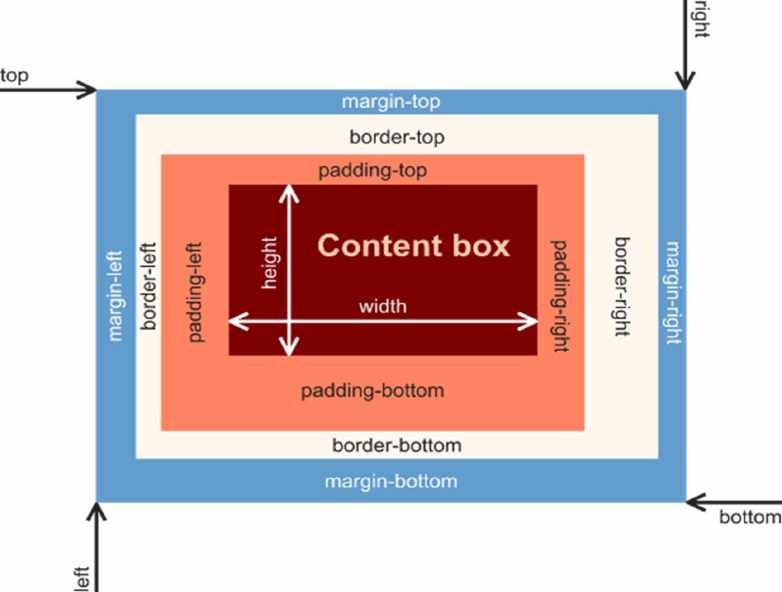 BOX MODEL
Everything on webpages is determined by boxes, often
not noticeable due to uniform background colors.
The box model consists of the content, padding, border, and margin
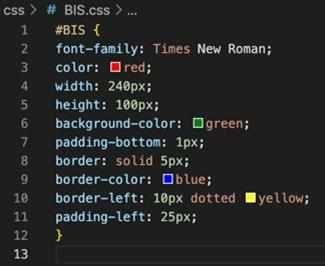 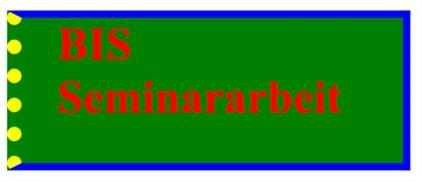 2
ARCHITECTURE
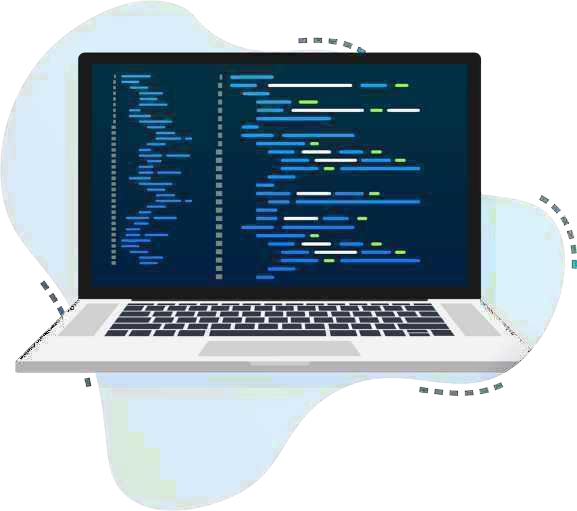 READABILITY
Code should be simple and clear, with uniform  formatting,  easy-to-understand names, and comments when needed
SPECIFICITY
Selectors should be only as specific as necessary  to  avoid  overly  specific  or complicated  selectors  that  negatively impact maintainability
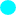 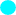 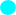 MODULARITY
Styles should be reusable across different parts of  the  application  to  reduce  repetition  and boost efficiency
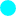 SEPARATIONOF CONCERNS
CSS files should be divided into logical sections,  each  focusing  on  a  specific aspect of styling
ARCHITECTURE METHODOLOGIES
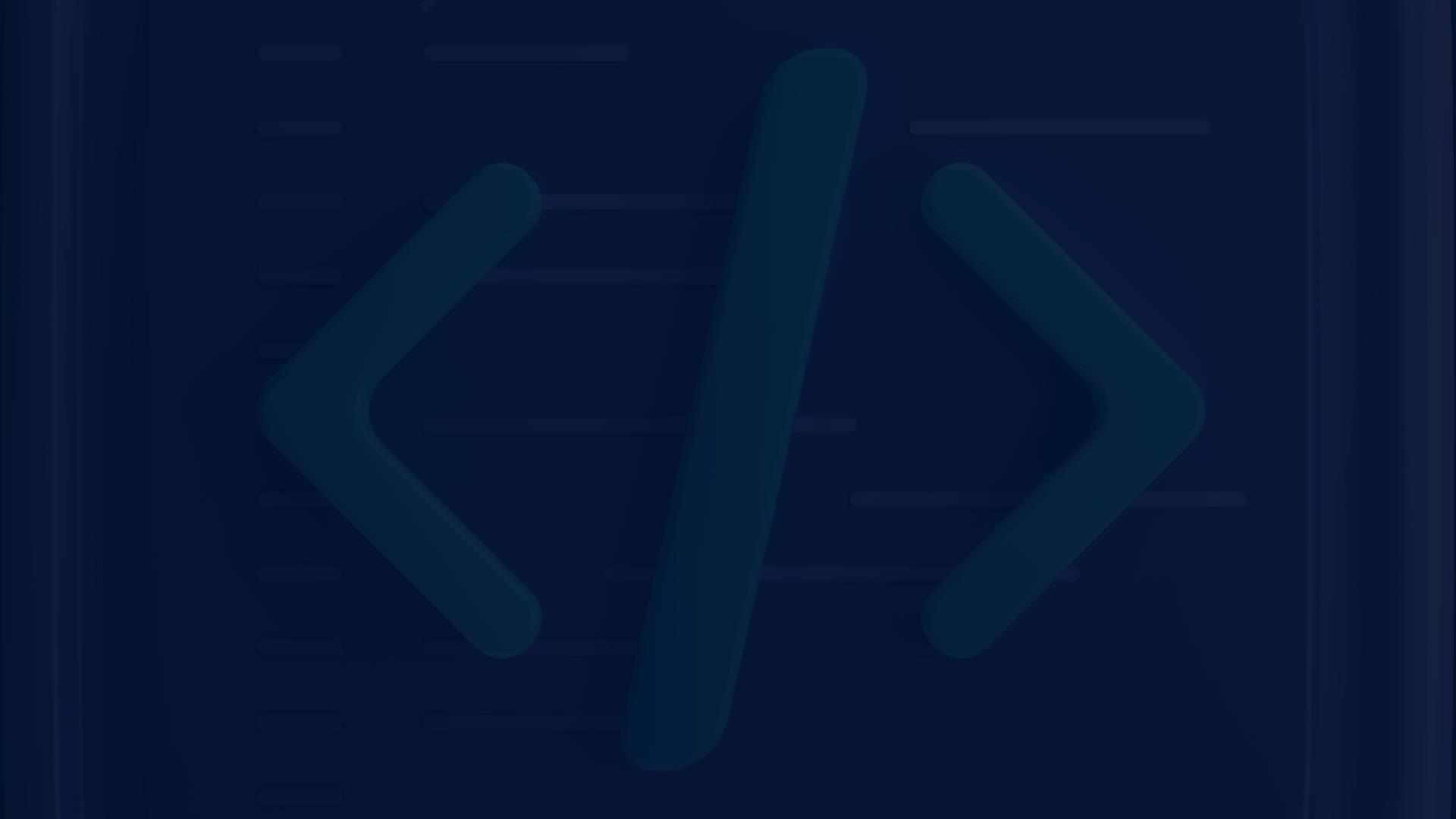 OBJECT-ORIENTED CSS (OOCSS)
BLOCK, ELEMENT,MODIFIER (BEM)
ATOMICCSS (UTILITY- FIRST CSS)
SCALABLE AND MODULAR ARCHITECTURE FOR CSS (SMACSS)
ARCHITECTURE METHODOLOGIES
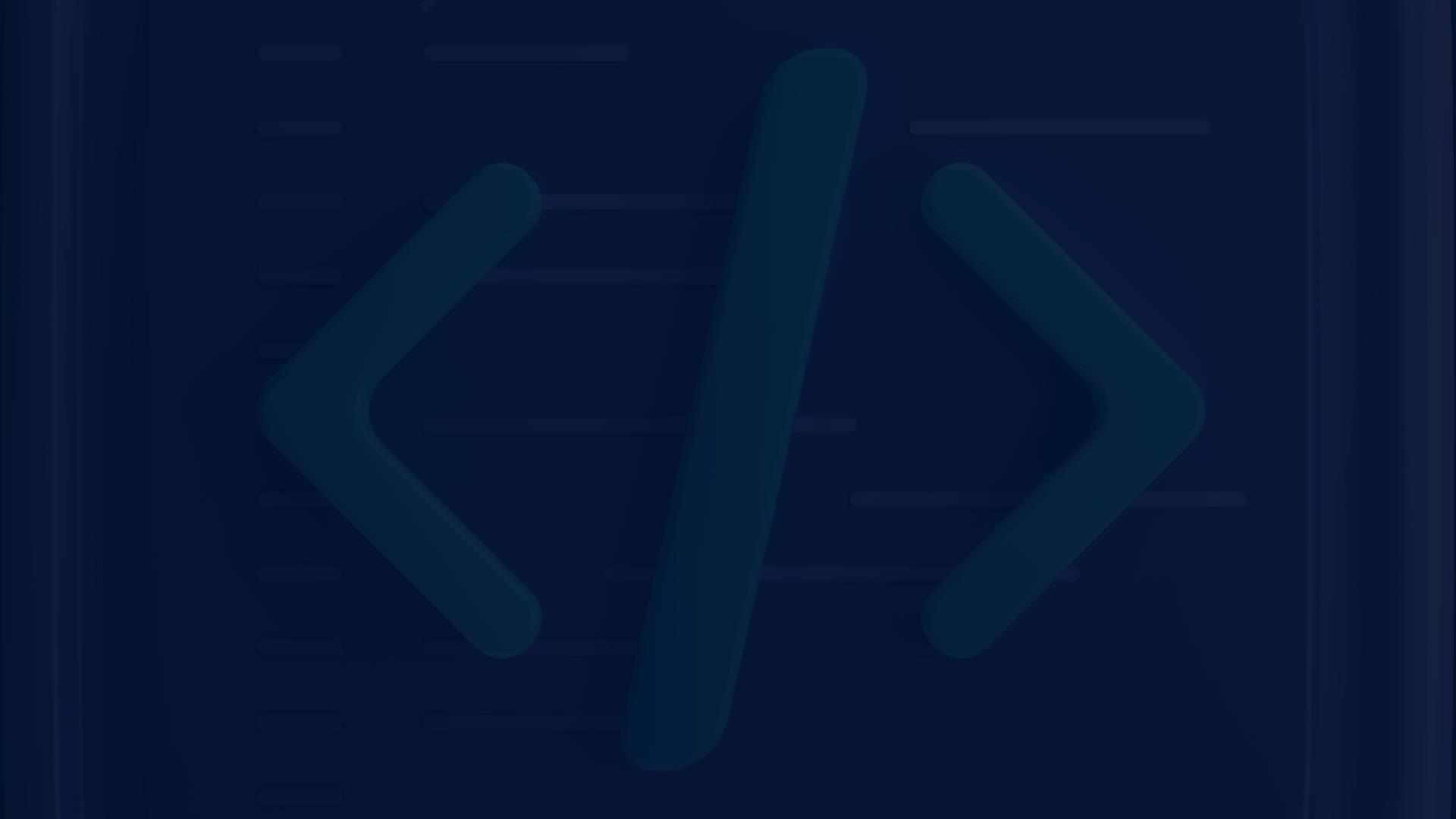 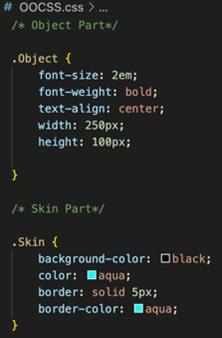 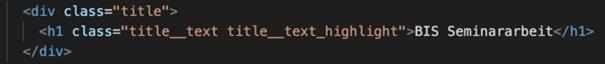 OBJECT-ORIENTED CSS (OOCSS)
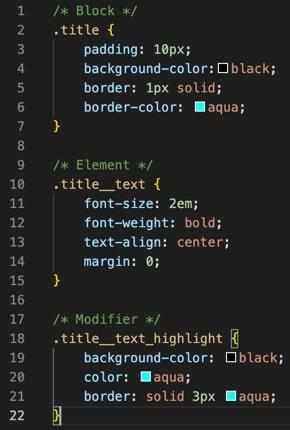 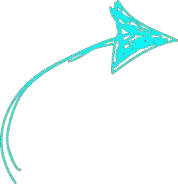 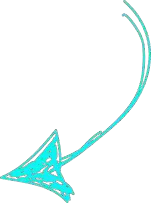 BLOCK, ELEMENT, MODIFIER (BEM)
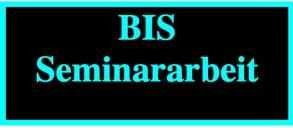 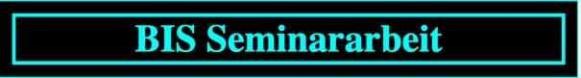 ARCHITECTURE METHODOLOGIES
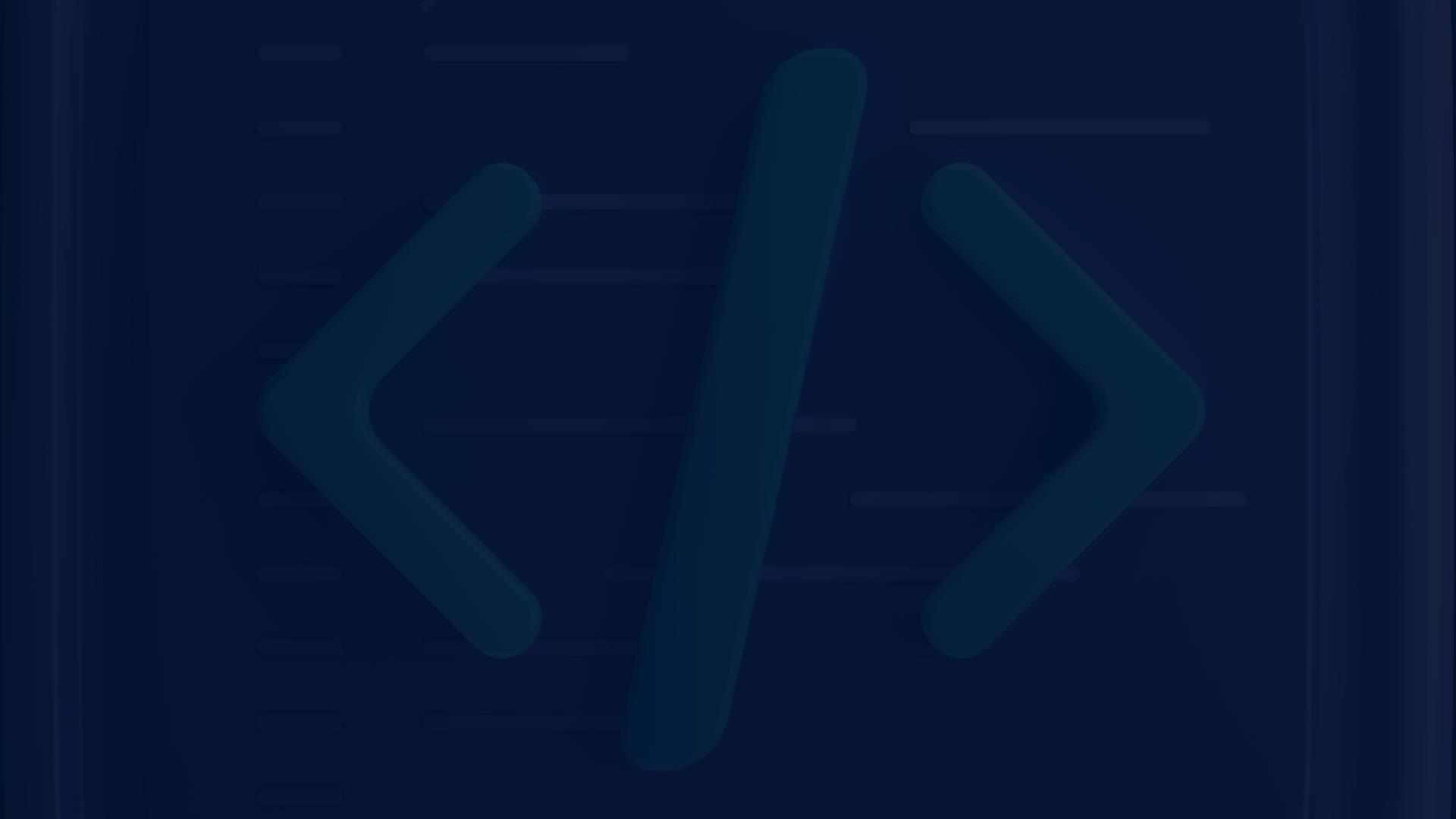 SCALABLE AND MODULAR ARCHITECTURE FOR CSS
(SMACSS)
ATOMIC CSS (UTILITY-FIRST CSS)
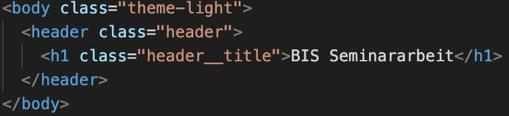 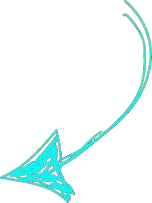 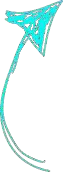 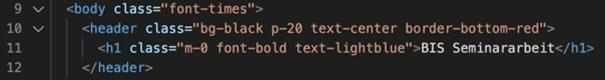 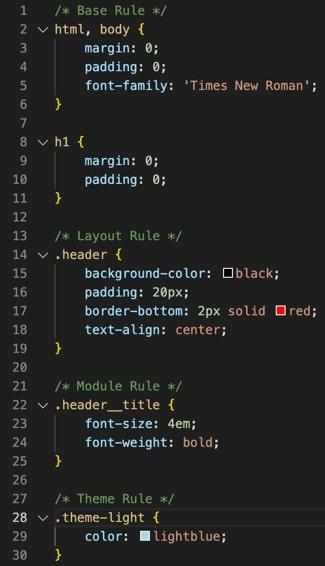 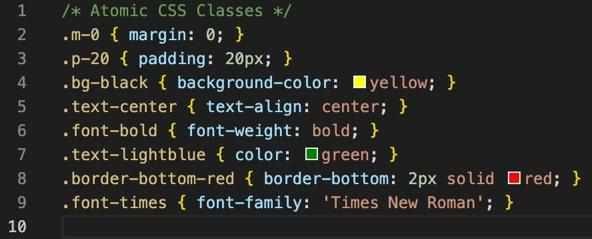 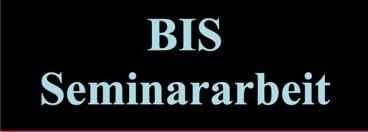 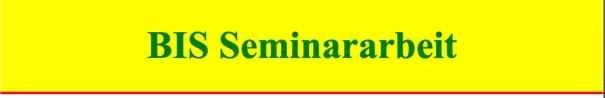 OOCSS
BEM
Focuses on modularity and reusablecode with a strict naming convention
Naming conventionsdefine relationshipsbetweenelement for
more organizedand structured files
Promotes collaborationamong multiple developers
Potential for over-nesting and increased complexity in large
codebases
Strict naming conventions can be challengingfor new developers to learn
Separatesstructurefrom visual content (object from skin)
No specific naming conventions, making it intuitiveto understand
and use
Lack of naming conventions can hindershared understanding
among developers
	Different perceptions of properties(e.g., border) can lead to inconsistencies
SMACSS
Aims to logically divide CSS code for scalabilityand maintainability
Divides code into five categories for easier management and
updates
Larger CSSfiles become more structured
No specific naming conventionsdespite appearingrigid
Adheringto five categories can be time-consuming and tends to
be mis categorized
Miscommunicationamong developers can lead to categorization
issues
ATOMIC CSS
Involves creating reusable single-property classes
Simplifies code updates by naming properties as classes in HTML
Promotes quick code writing and reduces redundancywith pre
processors
Multiple propertiesattached to classes can make the code
complex and hardto read
Numeroussingle-propertyclasses can bloat the CSS file
Naming conventionsintroduce another learning curve
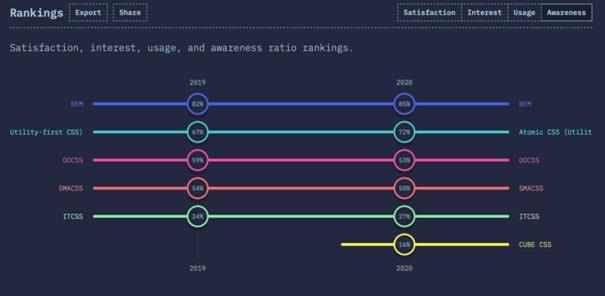 SATISFACTION
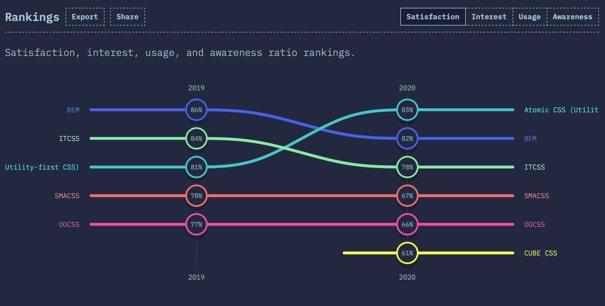 AWARENESS
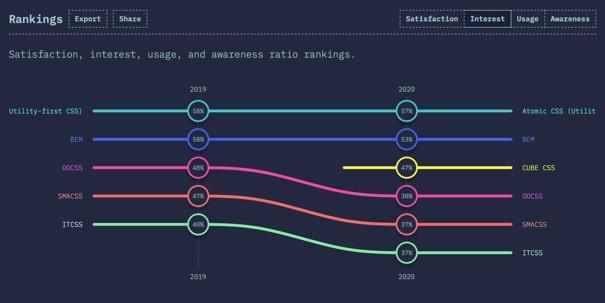 INTEREST
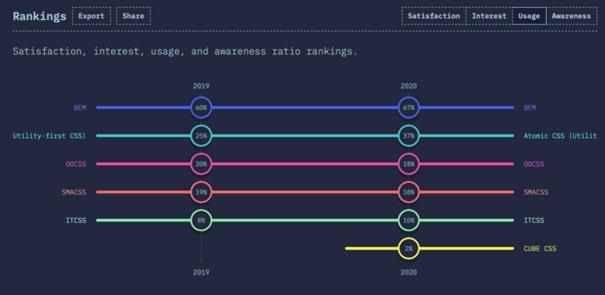 USAGE
3
OUTLOOK
CSS will continue to evolve and adapt to the changes of web development and become more versatile
Methodologies like BEM, OOCSS, SMACSS, and Atomic CSS have laid the foundation for scalable and reusable CSS
CSS will play an important role in enabling new forms of interaction and animation, especially with the rise of VR
The integration of AI into web development could change how CSS is written and managed
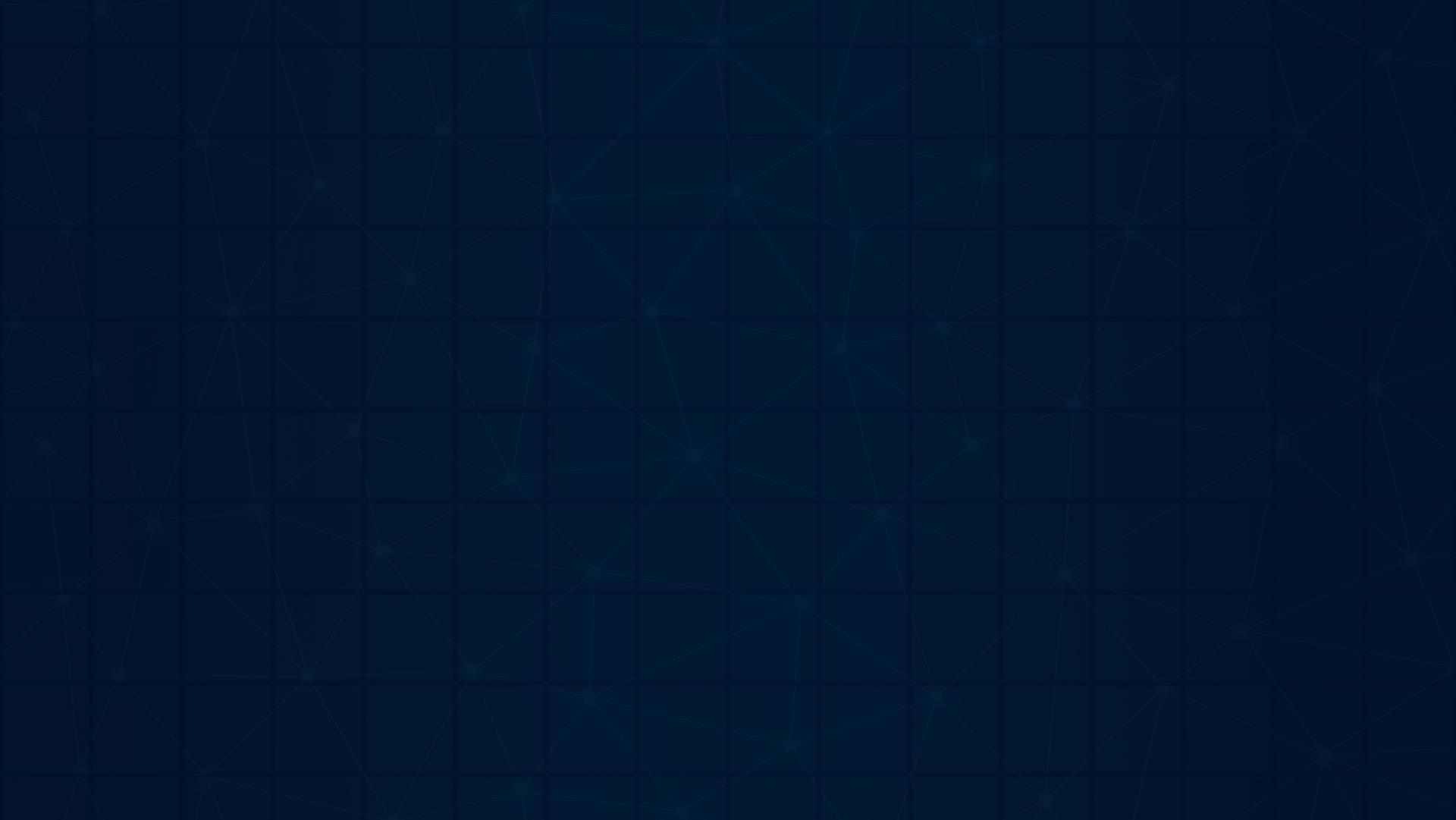 “AIis here and it’sbeing used at scale.92% of
U.S.-based developers are already using AI
codingtools both in and outsideof work.“
“Developersalso see big benefitsto AI. 70% say AI coding tools will offer them an advantage at work and cite better code quality, completion time, and resolving incidents as some of the top anticipated
( STA F F, 2 0 2 3 )
benefits.“
( STA F F, 2 0 2 3 )
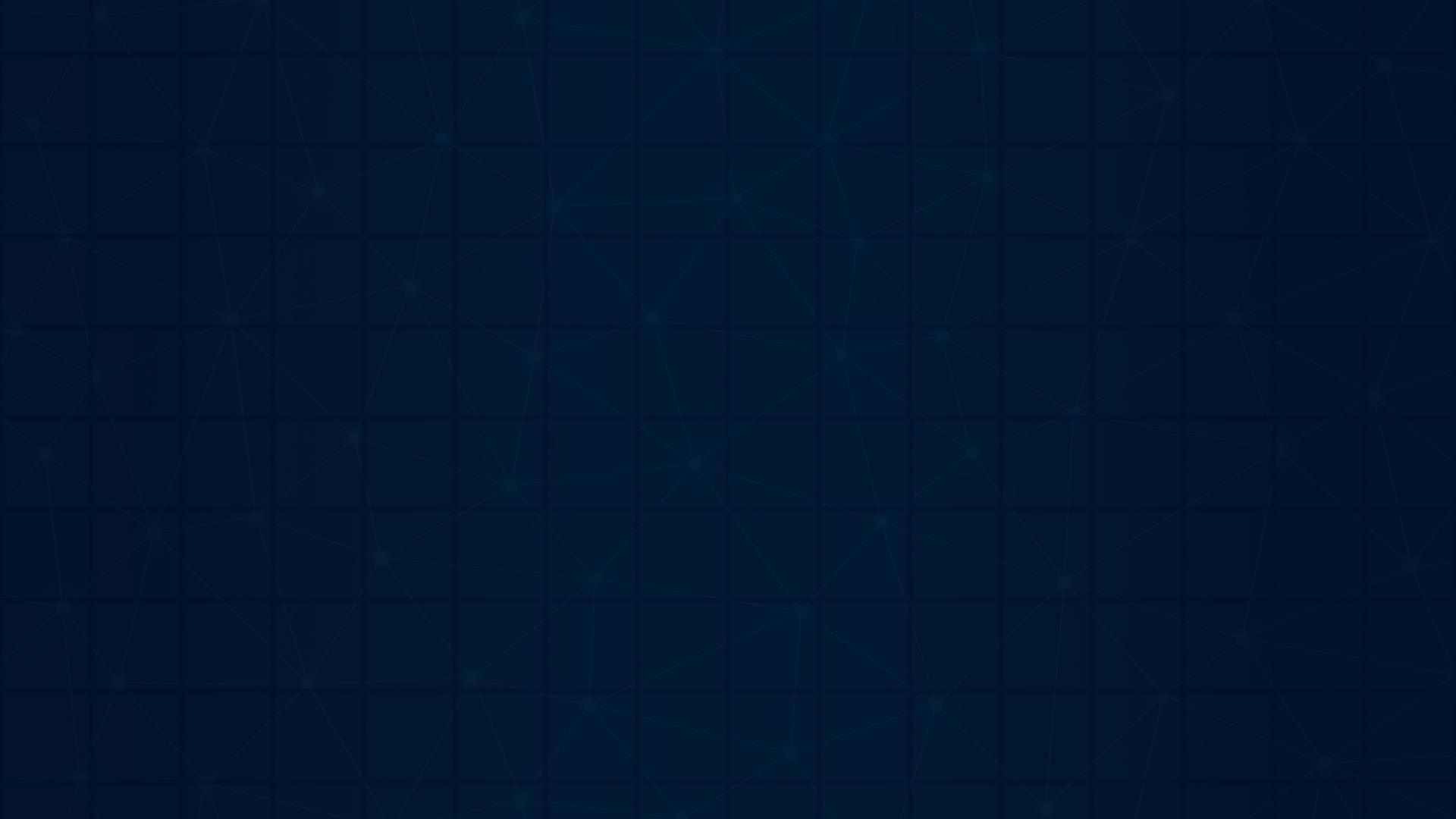 Thank you for your attention!
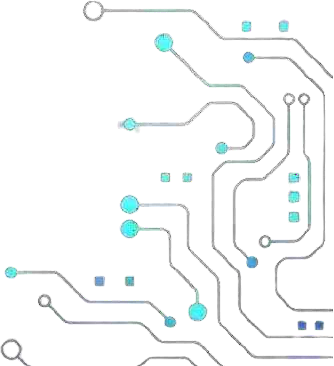 REFERENCES
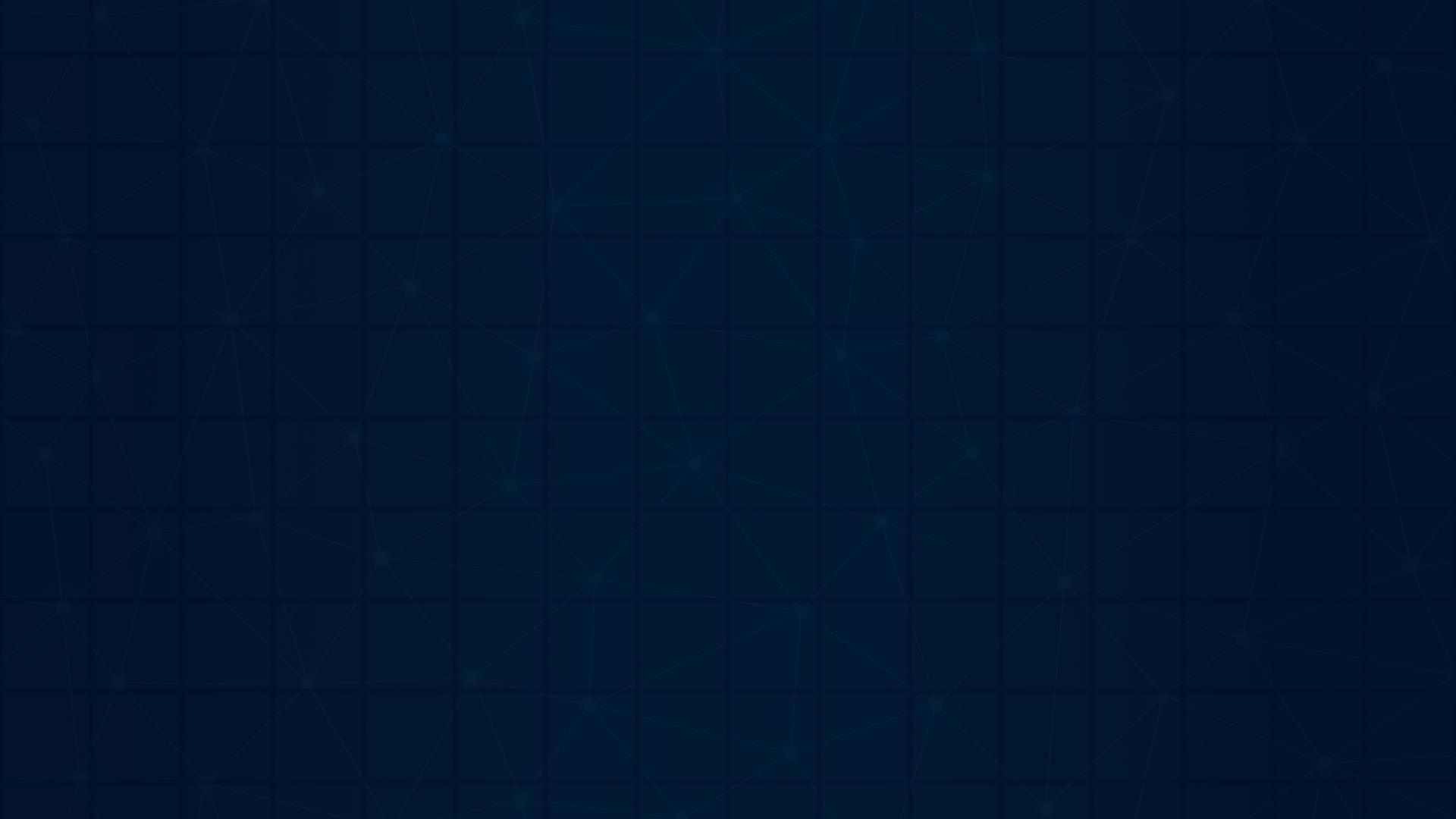 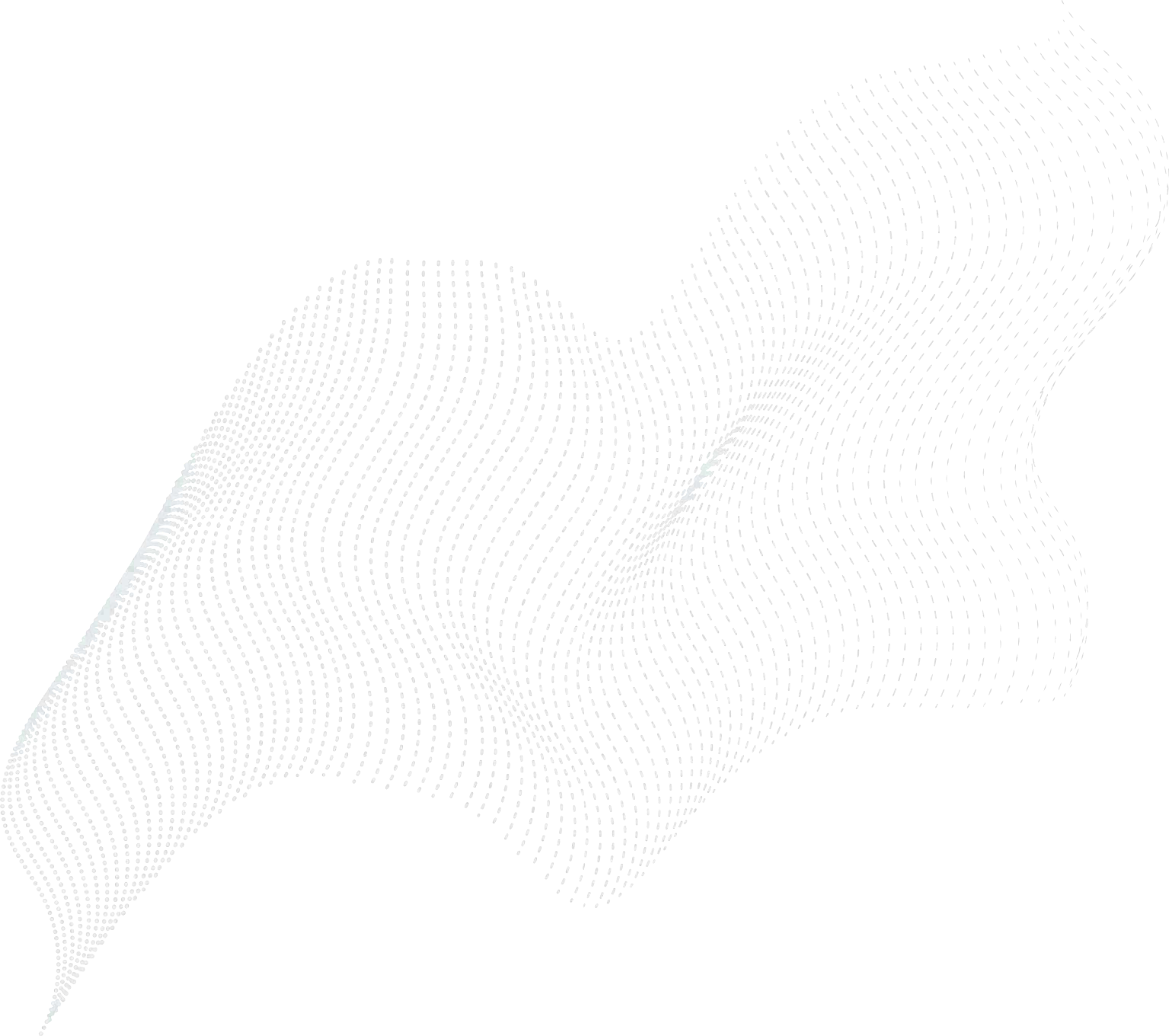 A brief history of CSS until 2016. (o. J.). Abgerufen 18. März 2024, von https://www.w3.org/Style/CSS20/history.html
	Advance CSS - 101.school. (o. J.). Abgerufen 3. Mai 2024, von https://101.school/courses/advance-css/modules/9-css-architecture-and-methodologies/units/1-introduction-to-bem-and- smacss
Base Rules—Scalable and Modular Architecture for CSS. (o. J.). Abgerufen 31. Mai 2024, von https://smacss.com/book/type-base/
Categorizing CSS Rules—Scalable and Modular Architecture for CSS. (o. J.). Abgerufen 31. Mai 2024, von https://smacss.com/book/categorizing/
Combinators—Learn web development | MDN. (2024, Jänner 1). https://developer.mozilla.org/en-US/docs/Learn/CSS/Building_blocks/Selectors/Combinators
contributors, V.S., Vladimir Starkov and. (o. J.). BEM — Block Element Modifier.Abgerufen 29. Mai 2024, von http://getbem.com/
Cruz, J. C. Y.(o. J.). CSS Methodologies | Juan Carlos Yovera Cruz. Abgerufen 16. Mai 2024, von https://jconsoftwares.com/blog/24
CSS Combinators. (o. J.). Abgerufen 2. April 2024, von https://www.w3schools.com/css/css_combinators.asp
CSS Introduction. (2018, April 10). GeeksforGeeks. https://www.geeksforgeeks.org/css-introduction/
CSS Pseudo-elements. (o. J.). Abgerufen 2. Juni 2024, von https://www.w3schools.com/css/css_pseudo_elements.asp
CSS Selectors. (o. J.). Abgerufen 1. April 2024, von https://www.w3schools.com/css/css_selectors.asp
CSS Selectors, Properties and Values. (o. J.). CodeCoda.Com. Abgerufen 31. Mai 2024, von https://codecoda.com/en/blog/entry/css-selectors-properties-and-values?limit=all
CSS Specificity. (o. J.). Abgerufen 1. April 2024, von https://www.w3schools.com/css/css_specificity.asp
CSS Syntax.(2019, Februar 13). GeeksforGeeks. https://www.geeksforgeeks.org/css-syntax/
CSS values and units - CSS: Cascading Style Sheets | MDN. (2024, März 21). https://developer.mozilla.org/en-US/docs/Web/CSS/CSS_Values_and_Units
Difference Between CSS, CSS2 And CSS3 | What is CSS? (o. J.). Hackr.Io. Abgerufen 18. März 2024, von https://hackr.io/blog/difference-between-css-css2-and-css3
History / Methodology / BEM. (o. J.). Abgerufen 29. Mai 2024, von https://en.bem.info/methodology/history/
How to Link CSS to HTML – Stylesheet File Linking. (2022, Juni 14). freeCodeCamp.Org. https://www.freecodecamp.org/news/how-to-link-css-to-html/
HTML a rel Attribute. (o. J.). Abgerufen 29. März 2024, von https://www.w3schools.com/tags/att_a_rel.asp
HTML and CSS – Inline Style, External Stylesheet, CSS Code Examples.(2021, August 12). freeCodeCamp.Org. https://www.freecodecamp.org/news/html-and-css-inline-style-external-
stylesheet-css-code-examples/
HTML Standard. (o. J.). Abgerufen 29. März 2024, von https://html.spec.whatwg.org/#the-link-element
HTML Styles CSS. (o. J.). Abgerufen 28. März 2024, von https://www.w3schools.com/html/html_css.asp
REFERENCES
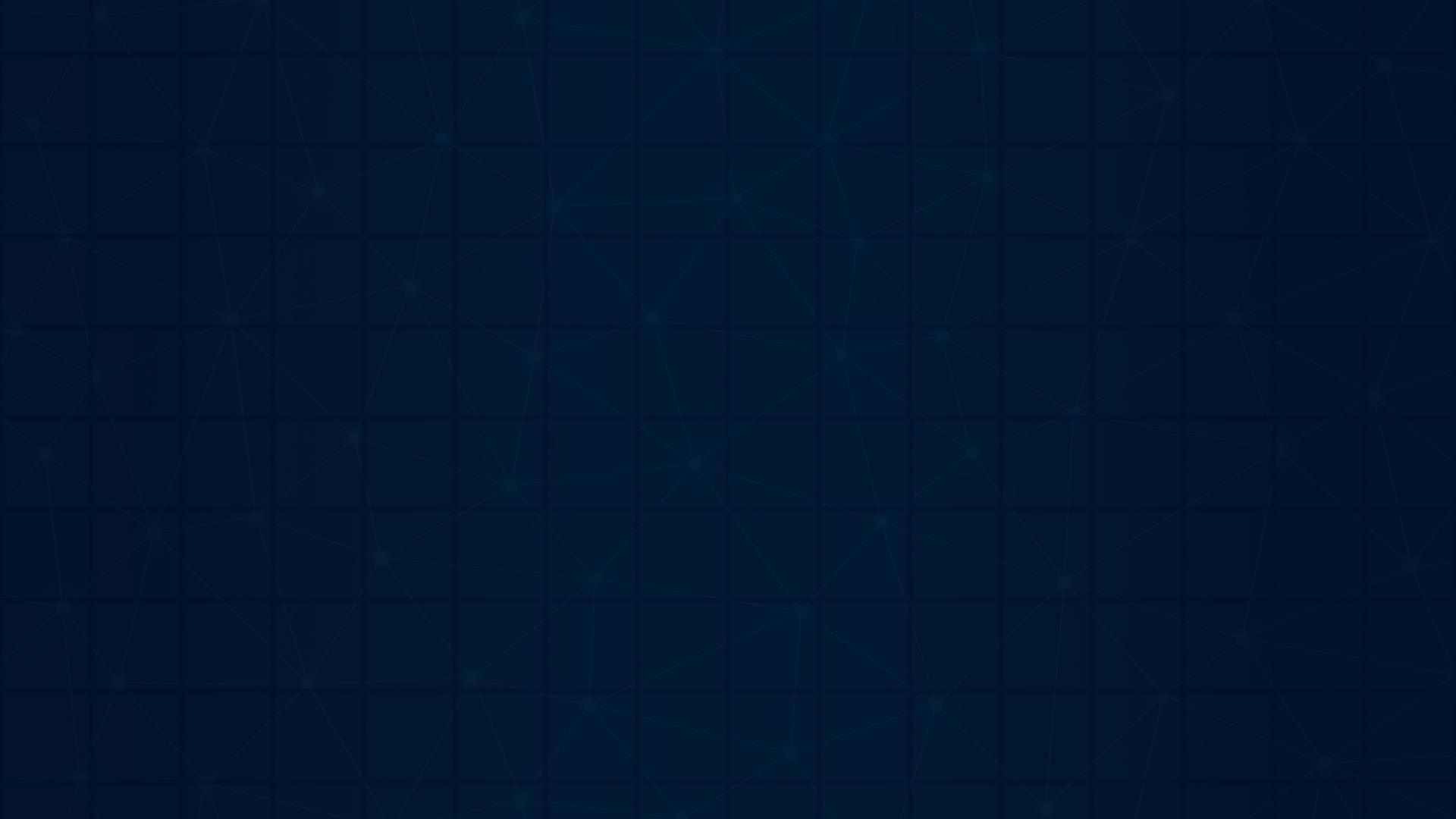 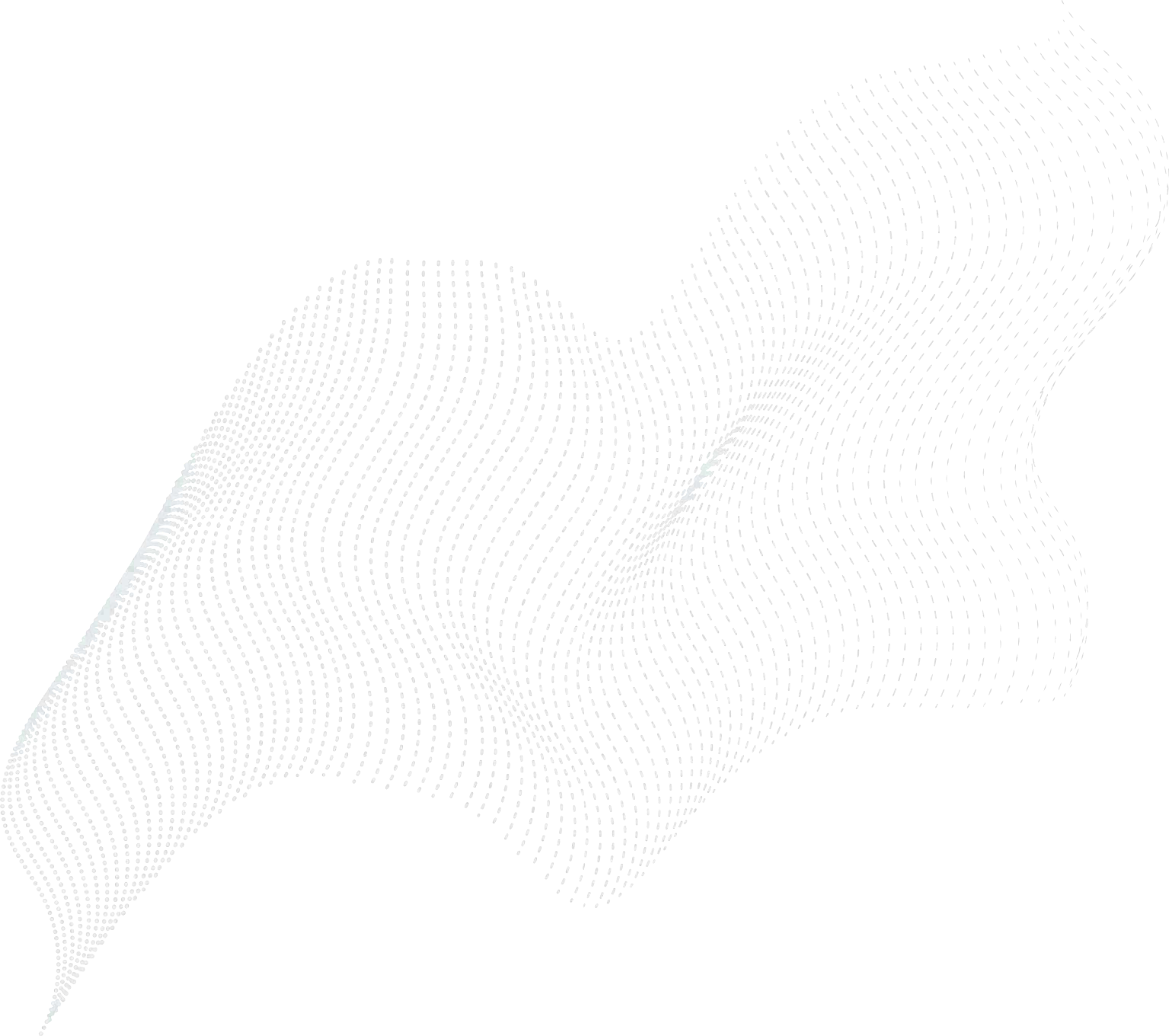 Introduction—Scalableand Modular Architecture for CSS. (o. J.). Abgerufen 31. Mai 2024, von https://smacss.com/book/
Layout Rules—Scalable and Modular Architecture for CSS. (o. J.). Abgerufen 31. Mai 2024, von https://smacss.com/book/type-layout/
Let’sDefine ExactlyWhat Atomic CSS is. (2017, April 10).CSS-Tricks.  https://css-tricks.com/lets-define-exactly-atomic-css/
Mastering Object-Oriented CSS (OOCSS). (2023, Juni 22). DEV Community. https://dev.to/ladunjexa/mastering-object-oriented-css-oocss-3b5h
Module Rules—Scalable and Modular Architecturefor CSS. (o. J.). Abgerufen 31. Mai 2024, von https://smacss.com/book/type-module/
Most commonly used tags in HTML. (2018, August 23). GeeksforGeeks. https://www.geeksforgeeks.org/most-commonly-used-tags-in-html/
olawanletjoel. (2022, Juni 8). Inline Style in HTML – CSS Inline Styles. freeCodeCamp.Org. https://www.freecodecamp.org/news/inline-style-in-html/
Pseudo-classes and pseudo-elements—Learn web development | MDN. (2024, Jänner 1). https://developer.mozilla.org/en-US/docs/Learn/CSS/Building_blocks/Selectors/Pseudo-
classes_and_pseudo-elements
Quick start / Methodology / BEM. (o. J.). Abgerufen 29. Mai 2024, von https://en.bem.info/methodology/quick-start/
Simuratli. (2020, Oktober 16). What is OOCSS(Object Oriented CSS)? Simuratli. https://medium.com/simuratli/what-is-oocss-object-oriented-css-c8667fd65dfe
Staff,I. S.,GitHub. (2023, Juni13). Survey revealsAI’s impact on the developerexperience.The GitHub Blog. https://github.blog/2023-06-13-survey-reveals-ais-impact-on-the-developer-
experience/
State Rules—Scalable and Modular Architecture for CSS. (o. J.). Abgerufen 31. Mai 2024, von https://smacss.com/book/type-state/
Team, E. A. (2023, Dezember 21). Will Generative AI Replace or Empower HTML & CSS Developers? Exadel.https://exadel.com/news/gen-ai-and-html-css-developers/
The box model—Learnweb development| MDN. (o. J.). Abgerufen 30. April 2024, von https://developer.mozilla.org/en-
US/docs/Learn/CSS/Building_blocks/The_box_model#using_display_inline-block
The Making of Atomic CSS: An Interview With Thierry Koblentz. (2022, Februar 3). CSS-Tricks. https://css-tricks.com/thierry-koblentz-atomic-css/
The State of CSS 2020: CSS Methodologies. (o. J.). Abgerufen 2. Juni 2024, von https://2020.stateofcss.com/en-US/technologies/methodologies/
Theme Rules—Scalable and Modular Architecturefor CSS. (o. J.). Abgerufen 31. Mai 2024, von https://smacss.com/book/type-theme/
Usage Statistics of CSS for Websites, March 2024. (o. J.). Abgerufen 18. März 2024, von https://w3techs.com/technologies/details/ce-css